作稱職的青少年父母親 - part 2
教養孩童，使他走當行的道， 就是到老他也不偏離。－箴言 22:6
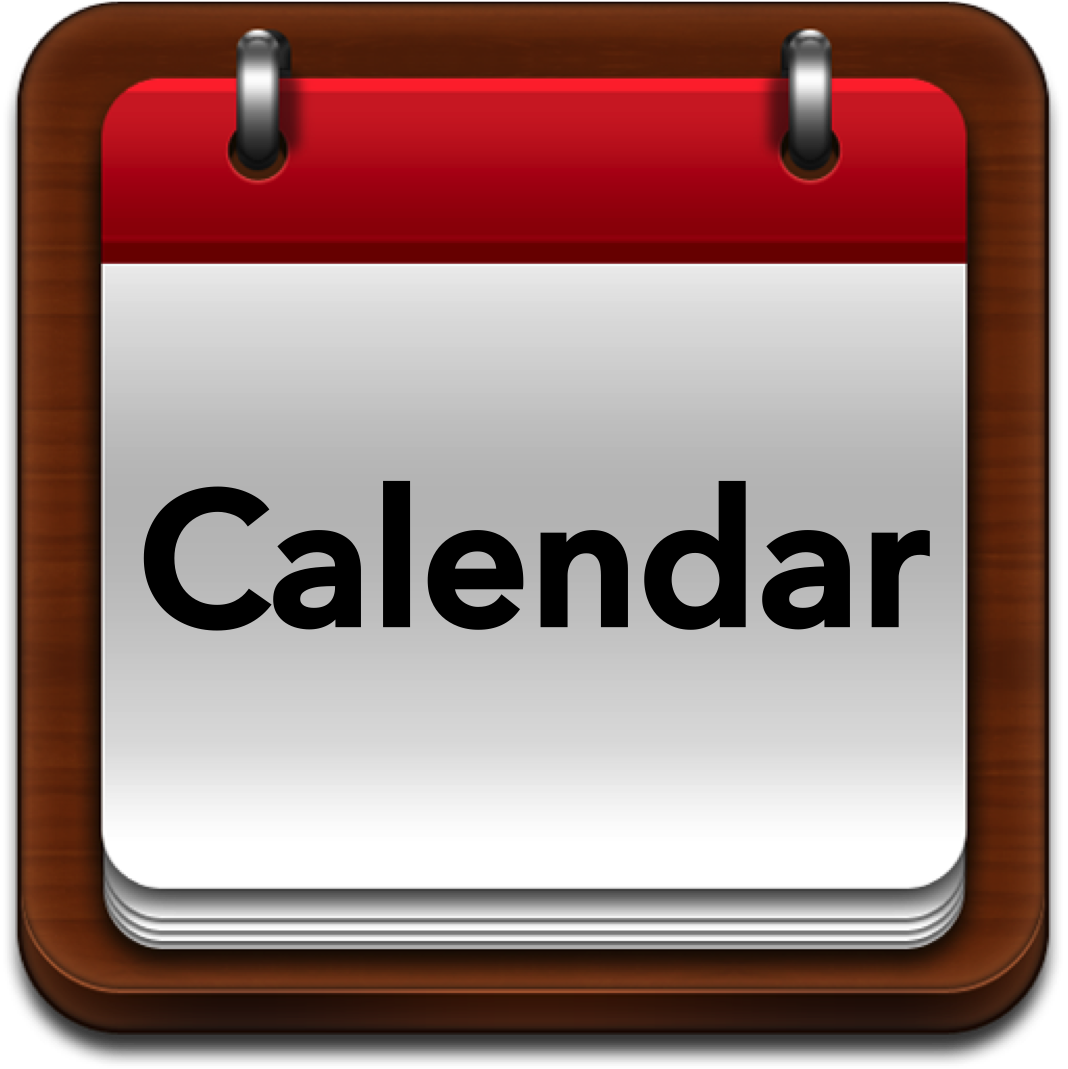 課程的安排
3/3 －道德訓練的原則(1)
3/10 －道德訓練的原則(2)
3/17－青少年為什麼不聽也不説
3/31－建立溝通的橋樑
4/7－教導的原則(1)
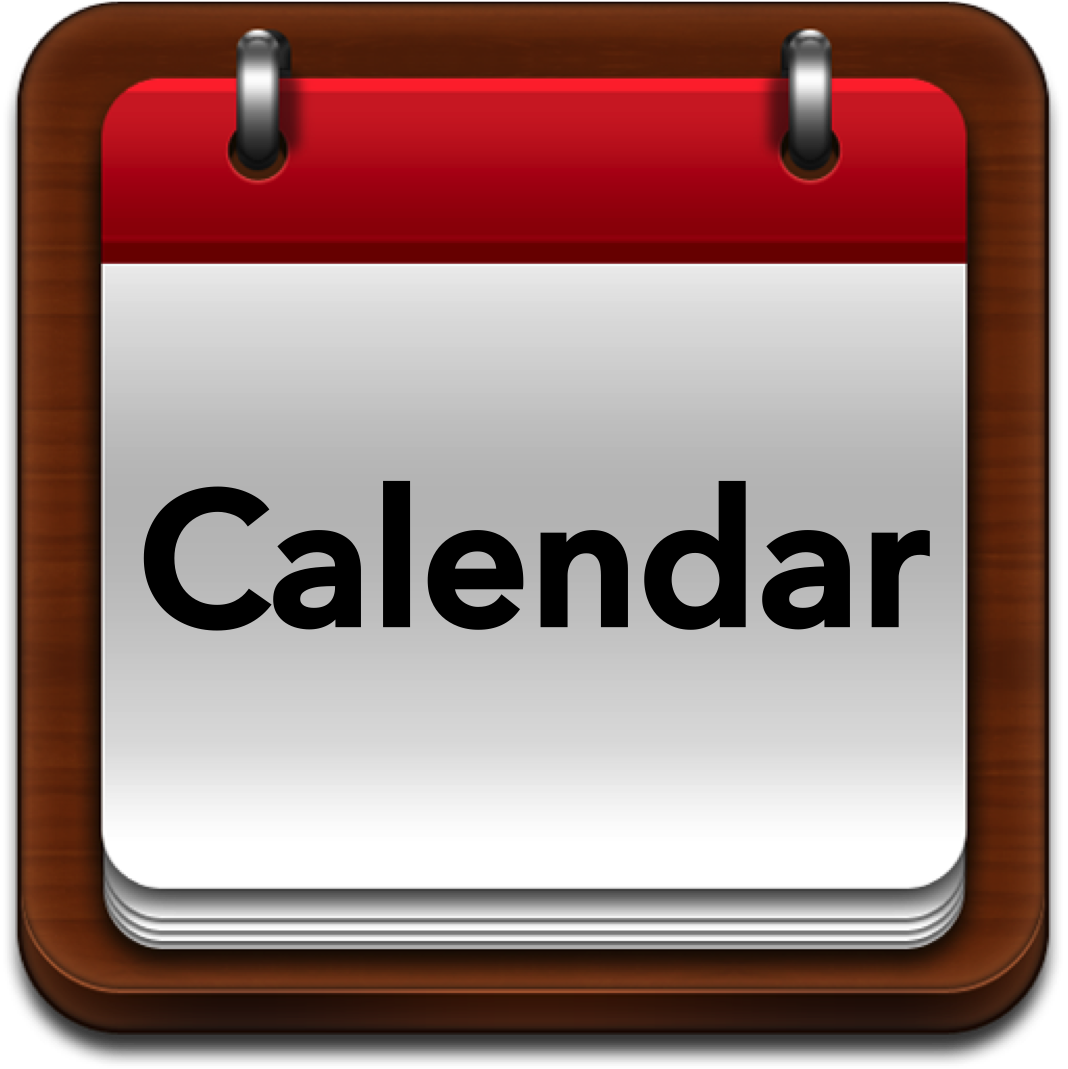 4/14－教導的原則(2)
4/21－管教與鼓勵(1)
4/28－管教與鼓勵(2)
5/5－糾正式的管教(1)
5/12－糾正式的管教(2)
5/19－總結